Protecting older adults from fraud and scams
BEFORE PRESENTING THIS MATERIAL: 
ADD YOUR NAME TO THE FIRST PAGE 
PRACTICE THE PRESENTATION FOR TIMING
REVIEW PRESENTER NOTES TO BECOME FAMILIAR WITH THE INFO / SLIDES
PUT PRESENTATION INTO ‘SLIDE SHOW’ MODE TO CLICK THROUGH THE PRESENTATION AND USE THE INTERACTIVE ELEMENTS.
DELETE THIS MESSAGE BEFORE PRESENTING.
Presenter Name
[Speaker Notes: This presentation is designed to help protect older adults and their loved ones from scams and elder financial abuse. Learning to spot scams is one of the best ways to help prevent financial abuse from happening to you. 

NOTE: When conducting a Hands on Banking financial education activity, you cannot promote any specific Wells Fargo products or services.
 
LESSON CONCEPT: Recognizing, preventing, and responding to elder financial exploitation, fraud and scams
AUDIENCE: Older adults, or any adults who are caregivers or want to help protect older loved ones
  
MATERIALS NEEDED
For presenter:
Computer
Internet Access
Projector
PowerPoint Presentation
 Participant:
Tablet / Computer with Internet Access (optional)
Handouts
Giveaway Items (optional items ordered through ePro)]
Needs vs. wants
Introduction
Gain an understanding of elder financial exploitation and how it relates to fraud and scams
Learn about common scams 
Recognize red flags to avoid being scammed
Take steps to help protect yourself and others against financial exploitation
Learn about helpful resources
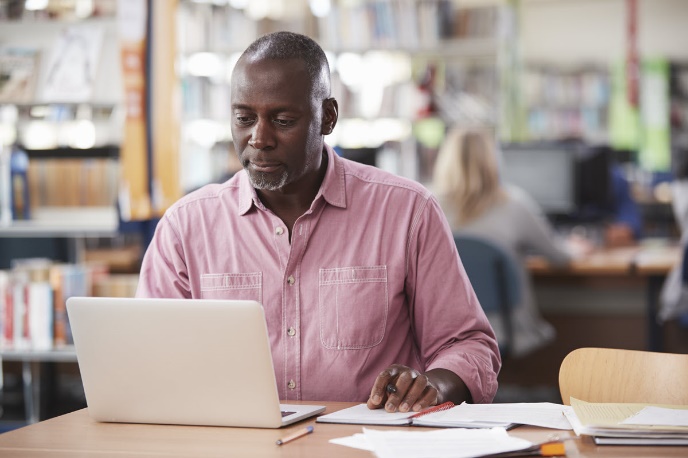 2
[Speaker Notes: INTRODUCTION
Introduce yourself to the class and share what your role is at Wells Fargo.  Share with the class what you’ll be covering today:
Understand what elder financial exploitation is
Learn about common scams and fraud
Recognize red flags to avoid being scammed
Steps to protect yourself
Learn about helpful resources

Any questions before we begin?]
Financial exploitation
Financial exploitation occurs when an older or vulnerable adult experiences fraud or a scam. 
It also includes any theft or coercion committed by a loved one or caregiver. This may also be called financial abuse.
[Speaker Notes: Go over the information on this slide]
Fraud and scams
[Speaker Notes: Fraud is when your money or information is stolen without your knowledge or consent. Scams are slightly different. For a scam to be successful, you need to interact with the scammer in some way and they convince you to provide them with your information or send money to them.

[Go over the differences between fraud and scams.]

Unfortunately, anyone can fall victim to fraud or a scam. But elder financial exploitation occurs when older or vulnerable adults are targeted.]
Why older adults?
Tend to have money
May have time to engage with communications
Newer to digital tools
Tend to be less aware of social media risks
May experience loneliness 
May be more trusting 
May be eager to help when they can
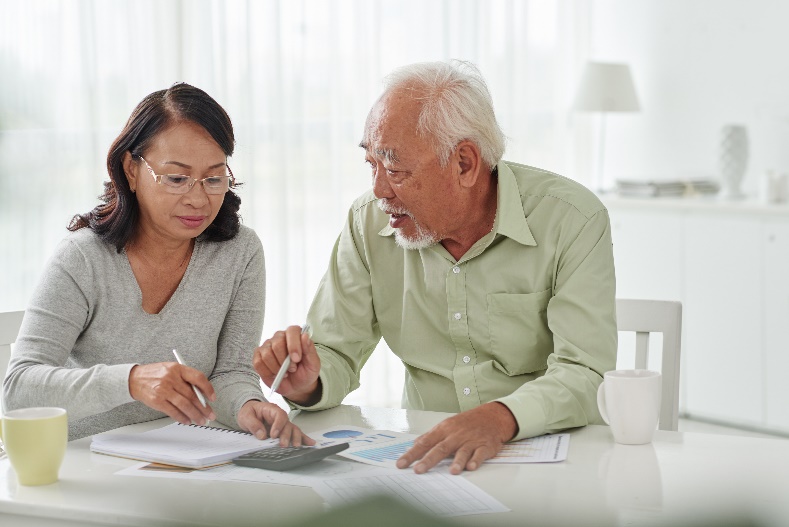 [Speaker Notes: More context to the points on this slide:
Scammers know that older adults may receive regular pension or Social Security checks and may have access to other retirement savings. This is a key reason why scammers focus on older adults for their schemes. 
Older adults may have more time to engage with someone who contacts them.
They are newer to using digital/online tools and platforms, such as social media, online or mobile banking, or payment apps.
Generationally, they may be more trusting of communications, especially of scammers who impersonate "official" entities like the Social Security Administration, Law Enforcement, or the IRS. 
Older adults may not have full insight into how technology can be used to commit fraud and scams.

Share some of these key ideas: 
Being aware of what puts you at risk can save you.
Scammers try to outwit you with jargon and fear.
Always reach out to someone you trust to double check the facts.]
Profile of a scammer
Pinpoints vulnerabilities
Quickly gains trust
Is very insistent and convincing
Makes aggressive demands 
Can play upon emotion
Uses a sense of urgency to push people into sending wire transfers, checks, money or gift cards
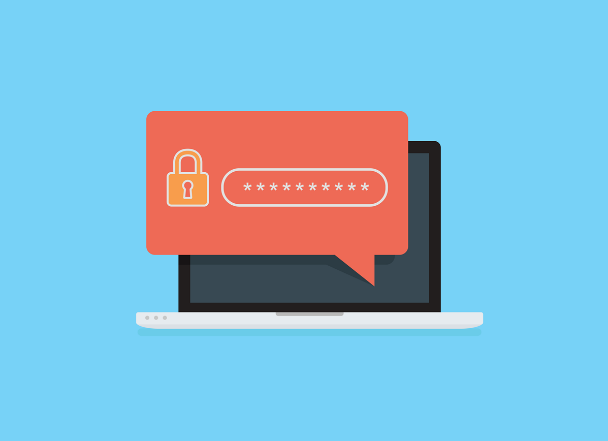 [Speaker Notes: Scammers are masters of persuasion or the ultimate salesperson with a tempting offer.

Share some of these key ideas: 
Scammers know the art of telling a good story and how to make a lie seem real.
They make the situation seem urgent.
They can be very believable – even very smart people get fooled!
They find ways to make you believe them, including using your emotions.  For example, scammers play on fear (your grandchild is in jail), love (quickly befriend and want to marry you), or surprise (you won the lottery).
Always slow down and check in with your instincts if you think you’re the target of a scammer.
Call someone you know and trust to discuss before proceeding or giving out money or personal information.]
How scammers find you
Obtain contact information on the dark web 
Gain your trust posing as a caregiver, helper, new friend or love interest
Prowl online and on social media sites
Infiltrate groups you belong to
Go door-to-door 
Family and close friends with ill intent
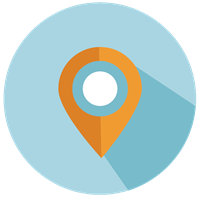 [Speaker Notes: People don’t like to talk about the idea that even certain family members or close friends can manipulate and scam older relatives into handing over money or property, but it does happen more often than most people realize.  Scammer can be strangers, “new” friends or acquaintances, or even someone you know well. One common theme is that scammers often contact you unexpectedly and can quickly gain trust.

Share some of these key ideas: 
Scammers can use information gathered online or on social media to send you misleading emails, texts, or letters, or call you with a story. They can also use the latest technology to make their attempts seem almost indistinguishable from legitimate communications.
Other online dangers include: 
Posting travel dates and photos
Posting family details
Use of dating websites
Sharing details on church or hobby groups
Make sure you check backgrounds of new caregivers, handymen, non-profits, or new friends.
If you think a family member is trying to financially exploit you or commit fraud against you, delay the request for money and talk someone you trust.]
Scammers and their targets
[Speaker Notes: Anyone can be the target of a scammer, but scammers are experts at identifying signs of vulnerability.

Often scammers target targets who live alone or who may have health issues or cognitive problems. 

In addition, Wells Fargo research found that people may be most at risk if:
They have a “can do” attitude and tend to act quickly to get things done.
They are in a vulnerable or busy time in life.
They let their guard down and forget to be vigilant against fraud.

Share some of these key ideas: 
Being “catfished” by a person on the internet can happen to anyone – young or old. Catfishing occurs when a scammer uses a fake persona online in an effort form relationships with potential targets. “Social engineering” is another term for this type of psychological manipulation. 
Scammers realize older individuals tend to have access to more assets.
Share this information with vulnerable neighbors, friends or relatives to keep them informed and vigilant against potential scams.]
Types of scams
Impostor scams
Gift card scams 
Tax scams
Sweetheart scams
Grandparent scams
Cryptocurrency or investment scams
Current event scams
Tech support scams
Winning prize, lottery, free trips
Phony charities
Home repairs
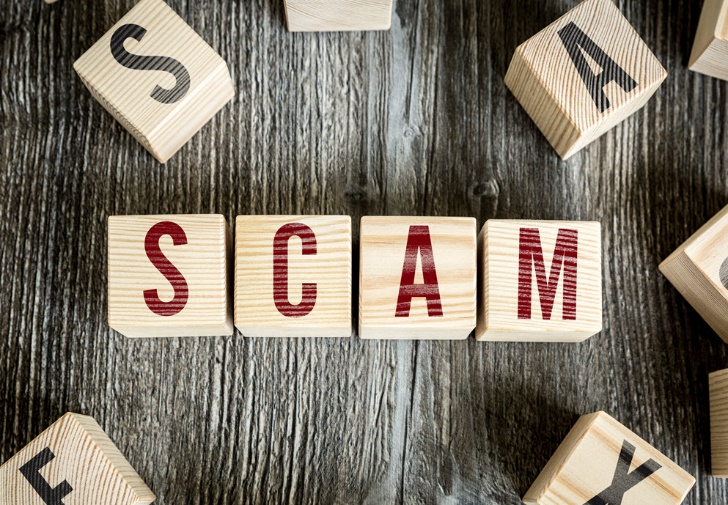 [Speaker Notes: Watch out for these common scams targeting older adults.  

This list is long, and we’ll go over a few specific examples, but most scams have a few things in common.
They involve someone who is pretending to be someone else or represent a business or the government. We call these impostor scams.
They are often unexpected and contain some type of emotional appeal – fear, love, curiosity, or even greed.
They involve someone asking you for your personal or financial information or for you to send money. 

So, let’s talk about a few of these:

The most common types of impostor scams involve impersonating the police, official government entities (IRS, immigration, FBI), banks, and well-known companies (Amazon, PayPal, Microsoft, Apple). Sometimes a scammer will try to re-create a company’s branding to make an email or text look like it came from that company. Pay attention when something doesn’t look quite right, such as an outdated or fuzzy logo. 

Gift card: Scammers may ask you to pay them using a gift card or prepaid card because they are like cash. Regardless of the situation, if you are ever asked to pay or donate in the form of a gift card or prepaid card—it’s a scam.

Sweetheart or romance scams happen when you meet a new friend or love interest online and they try to get you to send money or begin an investment opportunity. These scams usually develop over time, and once you have a “relationship,” the scammer will continually ask for money.  Scammers can use technology to change how they look or how they sound, so that you will trust them. They also may have a story about why they can’t meet you in person – such as being in the military or having a job overseas. Watch out for anyone who asks for money to help them out of hardship, to come visit you, to support a “humanitarian” effort in a foreign country, etc. Also, never invest money in cryptocurrency or real estate based on the advice of someone you meet online. Always vet investment opportunities with a professional that you identify, such as a financial advisor or attorney.

Grandparent scams: These are also known as friend or family member impostor scams. Scammers contact you and ask for money to help resolve an emergency. They might pretend to be a loved one, such as a child or grandchild, or they may pretend to represent your loved one who is injured or in jail. They usually demand payment through a gift card, wire transfer, sending cash, cryptocurrency, or another payment service/app. These can be hard to spot because scammers can use technology to create a realistic-sounding voice fake. It’s important to try and contact the loved one directly using the phone number you have – not one a scammer provides.

A tech support scam is when you receive a phone call or message (pop-up) on your device (computer or phone) from a scammer pretending to be from a technology company. Sometimes, you’re told there is malware that needs to be removed, other times you’re told that your subscription is expiring. What you need to know is that real tech support companies don’t call people offering to fix their computers. If you get a pop-up message ignore it. If you’re concerned that something is wrong with your device, take it to a professional. Also, never give remote access or download an app or software at the direction of anyone who contacts you. Never provide access to your online banking or send money based on this type of phone call.

These are the most common types of scams, but stay aware because scammers are always inventing new methods of tricking people to obtain information, money or property. For example, scammers can use technology to show a different phone number on your caller ID or even copy a loved one’s voice on a phone call.

Share some of these key ideas: 
Winning the lottery requires playing the lottery. If you didn’t play the lottery, you didn’t win the lottery!
Before donating to charities do your homework
Double check or get a second opinion on home or car repairs before work is done 
If it’s too good to be true, it probably is
Before you give anybody money, slow down and double check with a trusted person
Resist free drawings that require providing personal information]
Solving the scam problem
Learn how to recognize a scam when you see it
If it sounds too good to be true, it usually is!
If you see something, say something
Double check with a friend before sending money or gift card to someone you don’t know
Do your homework, ask questions, and keep informed
Tip: Visit consumer.ftc.gov to get consumer alerts or report a scam
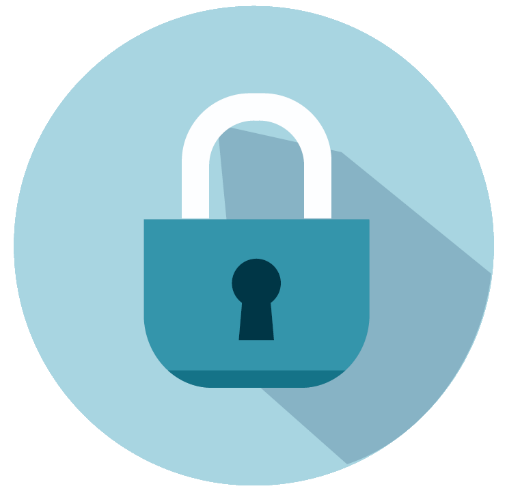 [Speaker Notes: The scam problem has one solution: knowing how to protect yourself! Participating in events like this one helps to arm you with knowledge to protect yourself and your loved ones.

Share some of these key ideas: 
Learning about scams is one of the best ways to prevent scams from happening to you and those you love.
If you think you or someone you know is being scammed, say something or report it to local authorities. 
You can also report it to the Federal Trade Commission. The FTC shares reports with law enforcement partners.
If you’ve been scammed, report it and tell others about what happened to help protect others in your community. 
Visit the Federal Trade Commission’s Consumer Advice website at consumer.ftc.gov to learn about the latest trends in scams, sign up for email alerts, or report a scam or fraud.]
If you’ve been scammed
Remember, you are not alone!
Don’t be embarrassed or afraid
Tell someone you trust
Report the scam to the authorities
Contact the police and federal agencies
Reach out to your financial institutions
Seek mental and emotional support
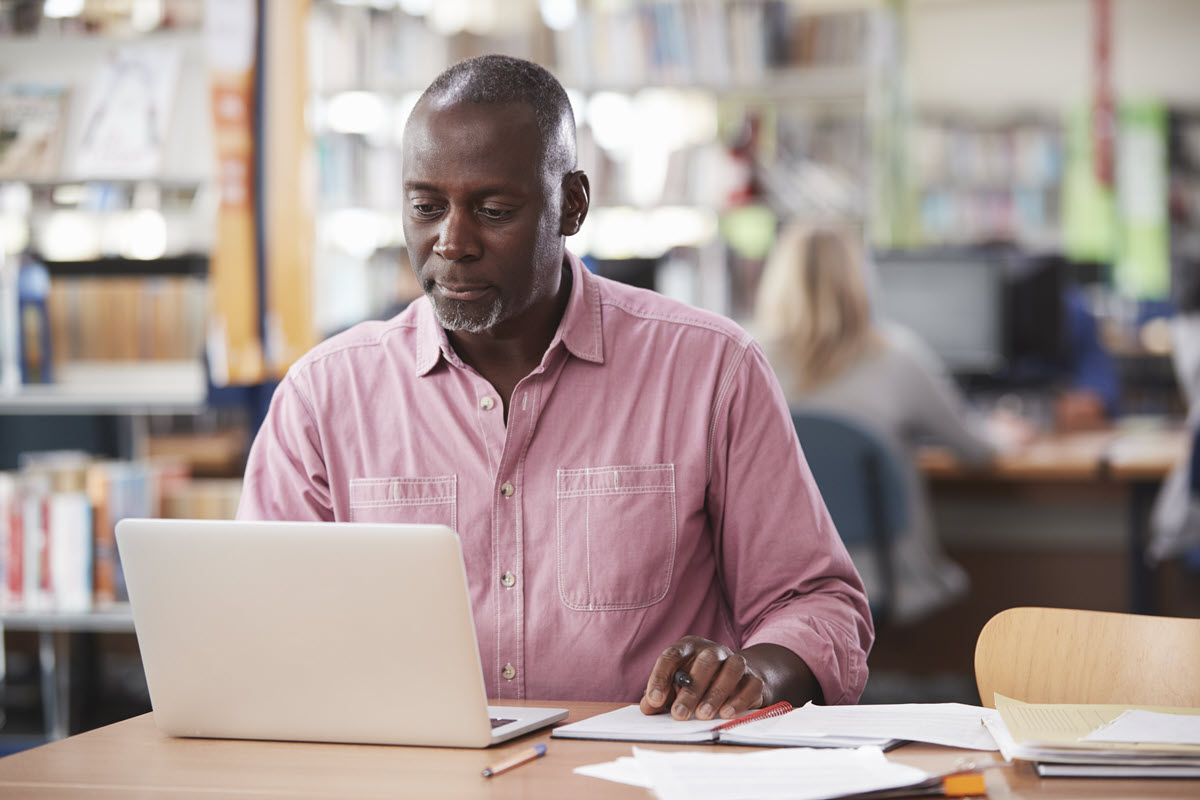 [Speaker Notes: The more we stay connected to others and discuss potential scams with friends, family and neighbors, the more we can all stay safe.

Share some of these key ideas: 
Don’t be silent. If you see something, say something.
Always report scams or suspected scams to help put a stop to it. You can report them to the Federal Trade Commission, which helps build a case against scammers and educate the public. Visit consumer.ftc.gov. 
Contact your financial institution. They might be able to reverse a fraudulent credit card charge or wire transfer, reimburse an unauthorized withdrawal, or provide other assistance. 
Reach out for help. A crime has been committed against you. For example, AARP has online support groups. Check your area.]
Q&A
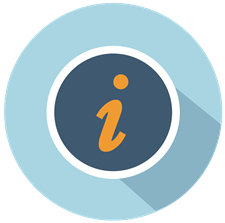 Questions?
[Speaker Notes: Ask participants if they have any questions.]
Thank You / Feedback
13
[Speaker Notes: Presentation updated August 2024
Sources:
U.S. Department of Justice, Elder Justice Initiative, https://www.justice.gov/elderjustice/financial-exploitation
Federal Trade Commission Consumer Advice, https://consumer.ftc.gov/
Wells Fargo subject-matter experts:
Elder Client Initiatives, Wealth & Investment Management – Rodnée Warr
Office of Consumer Practices, Wealth & Investment Management – Dede Raskas
Security, Scams, and Fraud Education; Fraud and Claims Management, Chief Operations Office – Alex Grasos]